No time for the future? How to use conversation game methods for more inclusive and empowering research practices in time-pressured worldsRobert Gordon UniversityKostas StavrianakisJacob Nielsen
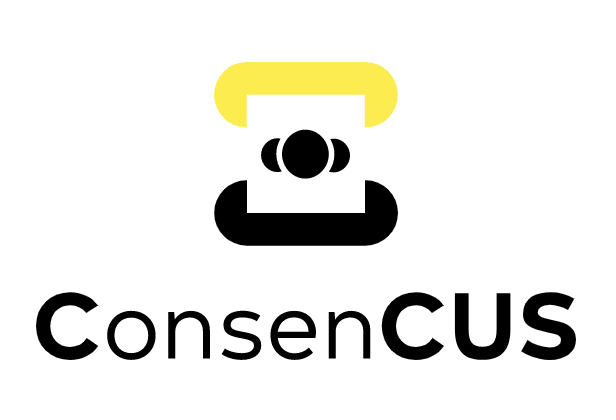 This project has received funding from the European Union’s Horizon 2020 research and Innovation programme under grant agreement N° 101022484. This website reflects only the author’s view. The European Climate, Infrastructure and Environment Executive Agency (CINEA), under the powers delegated by the European Commission, is not responsible for any use that may be made of the information it contains.
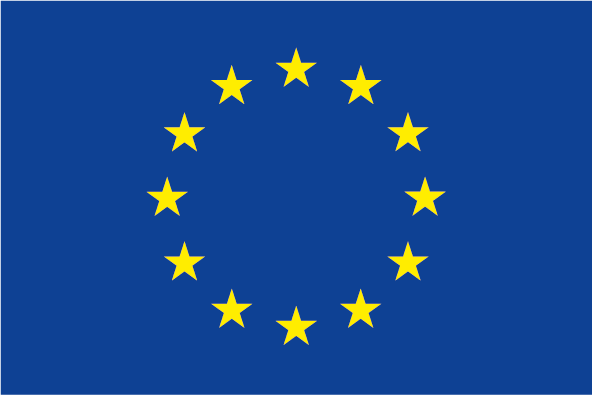 MethodsCon
12-13 September
Introduction to PlayDecide and ConsenCUS
https://www.youtube.com/watch?v=Ao5gI1ZNlic
Introduction to PlayDecide and ConsenCUS
PlayDecide
ConsenCUS and PlayDecide
Why PlayDecide as a method?
Lack of knowledge
Lack of time
Minimal knowledge on CCUS
Controversial topic
Complex issue
Climate Change PlayDecide
Greece
CCUS PlayDecide development
Time period
Resources
Translation
Co-creation
ConsenCUS and PlayDecide
Step by step instructions
Data collection and analysis
PlayDecide and you
How could PlayDecide help you explore your topic of interest?
Discussion
What PlayDecide design changes would you need to make for your topic?
Is using PlayDecide a feasible option for you?
Limitations
Resources to develop the game
Recruitment
Participants’ (dis)engagement
THANK YOU
k.stavrianakis@rgu.ac.uk
j.nielsen2@rgu.ac.uk